Зимушка - Зима
Составил воспитатель Короткова И.В.
Зимние пейзажи
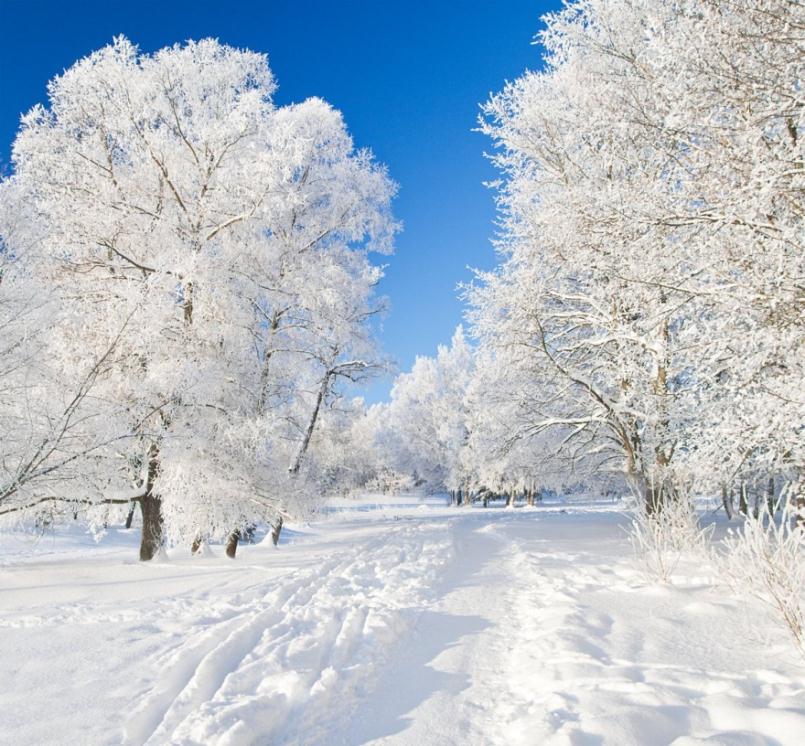 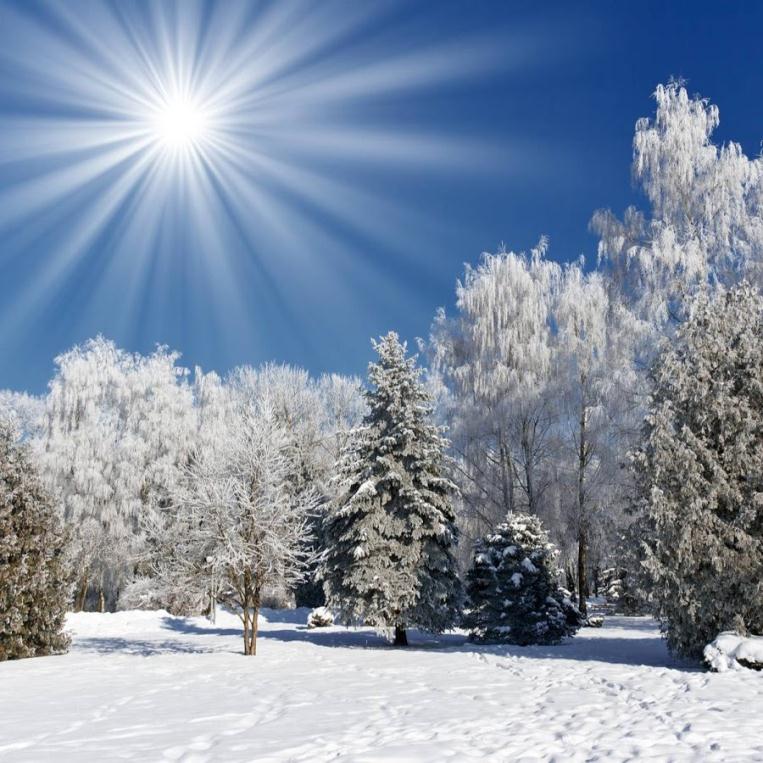 Изменения в природе
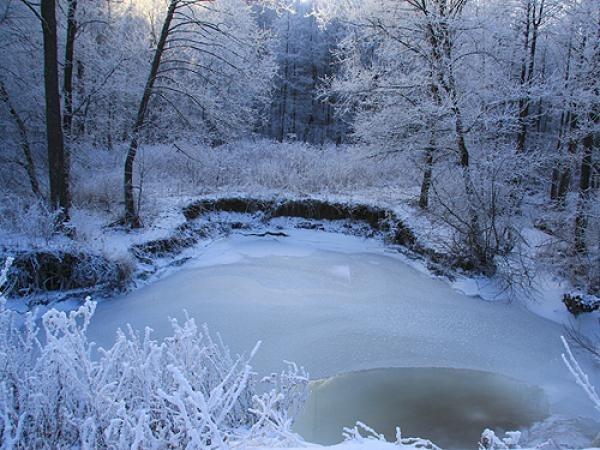 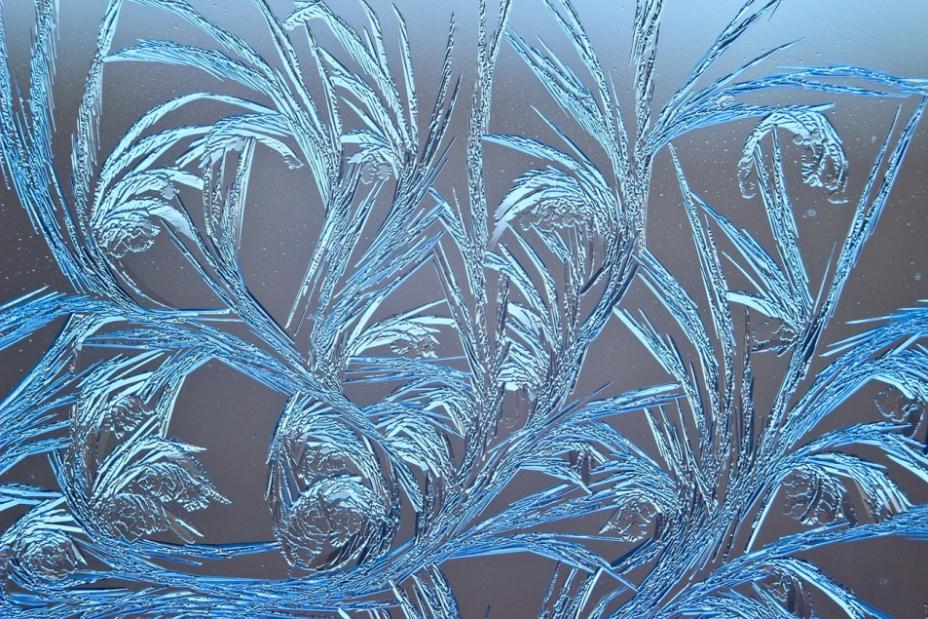 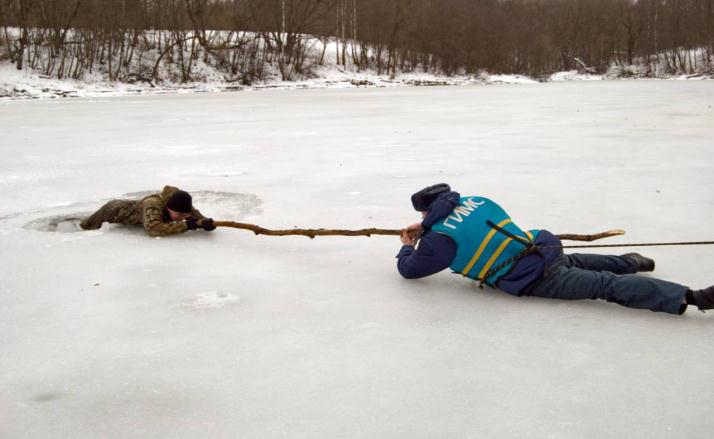 Опасность льда на водоеме
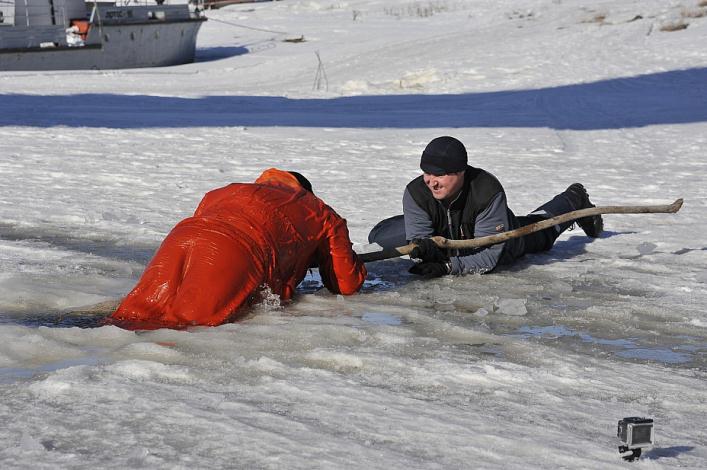 Изменения в животном мире
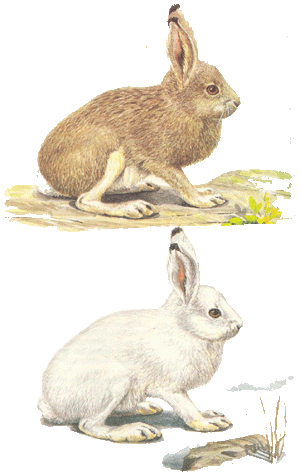 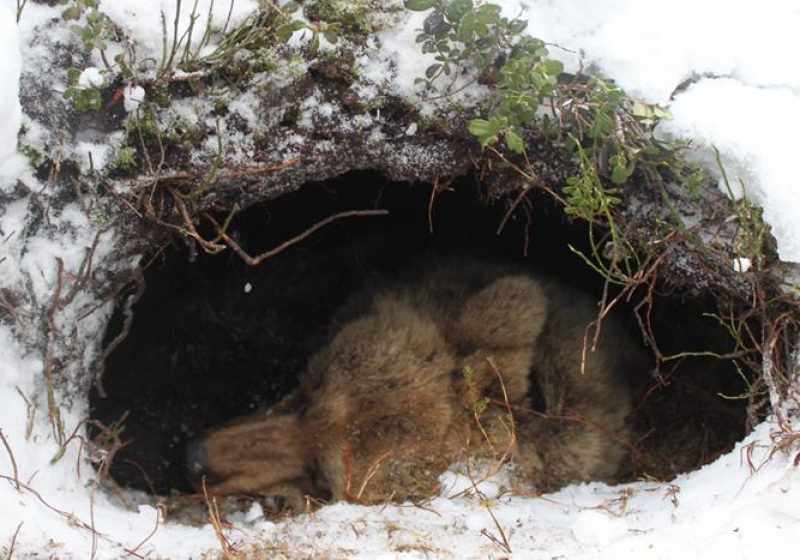 Птицы зимой
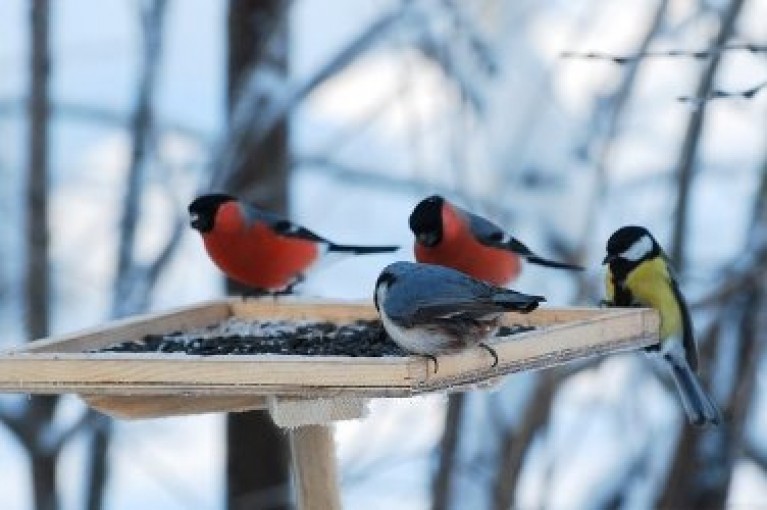 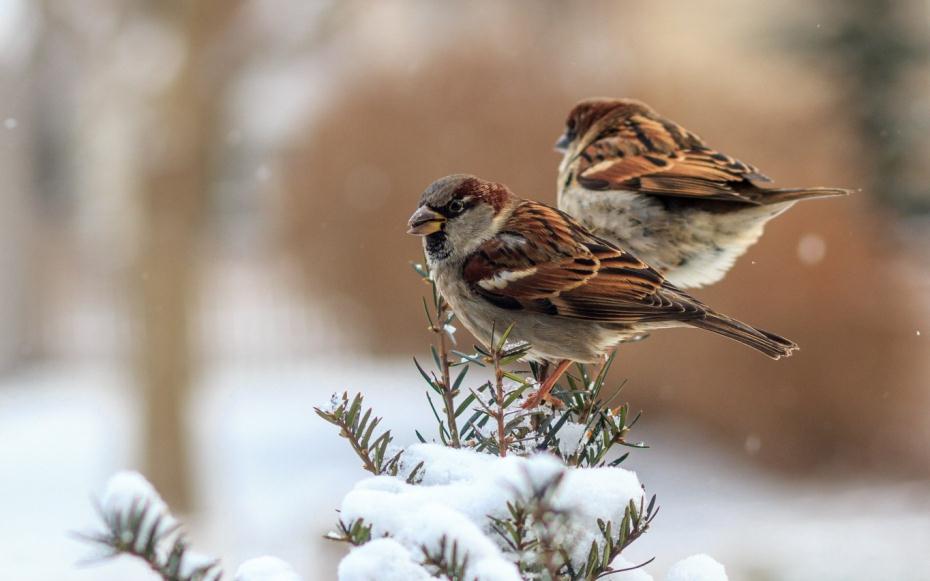 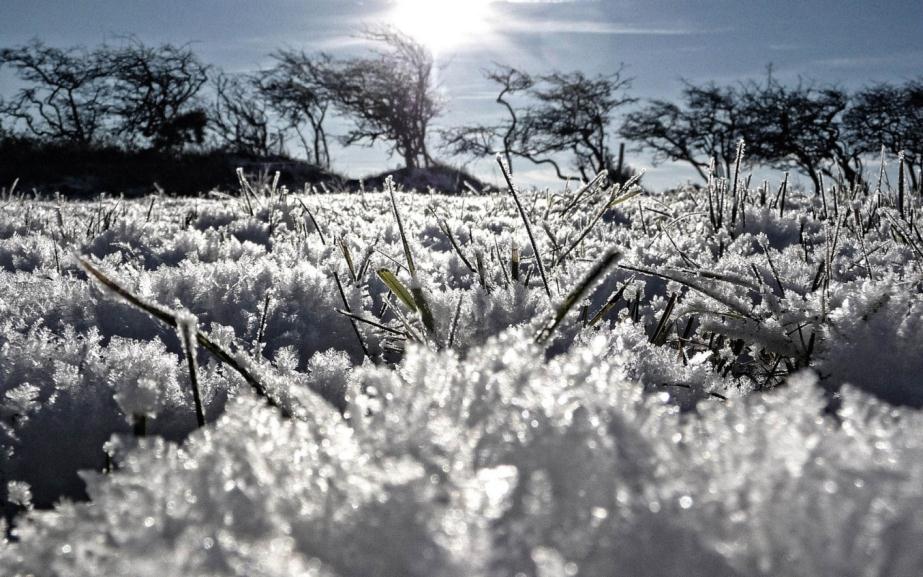 Растения зимой
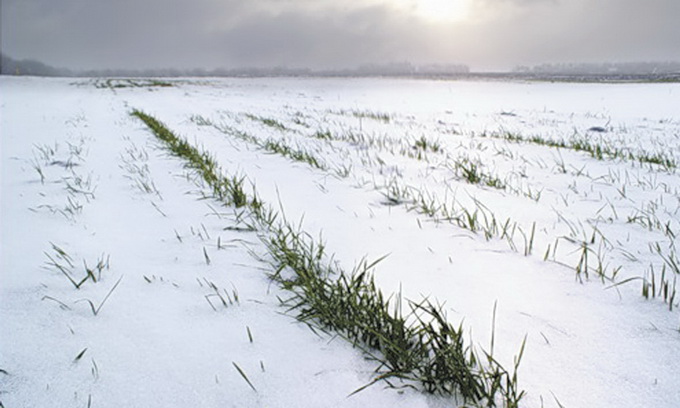 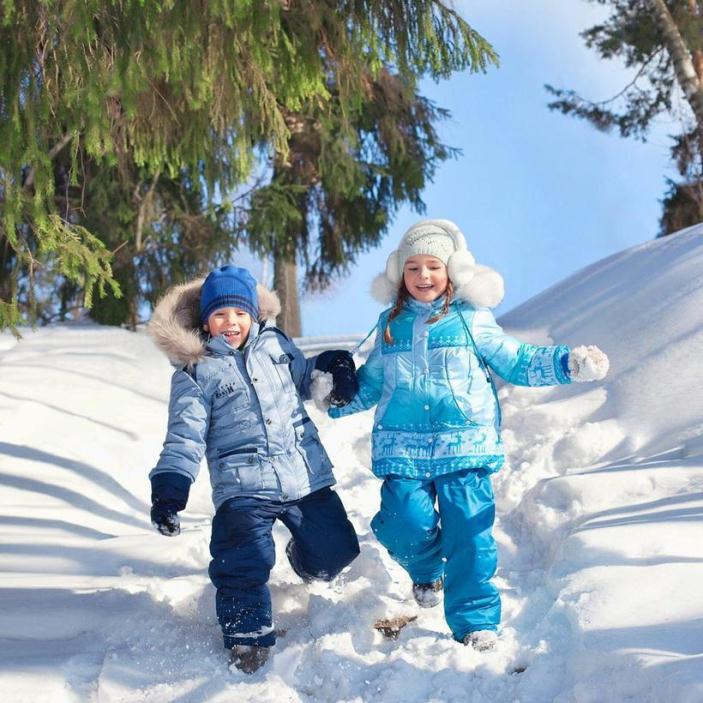 Изменения в жизни людей зимой
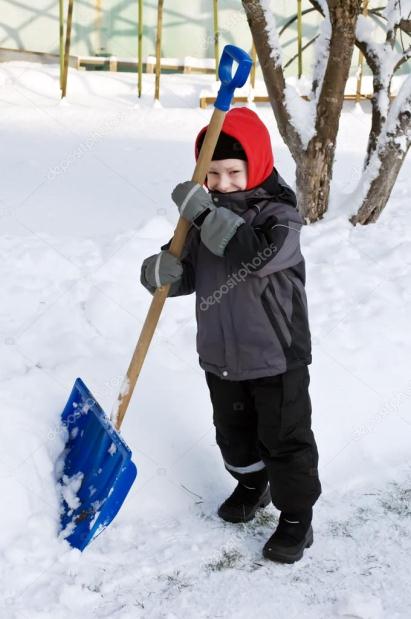 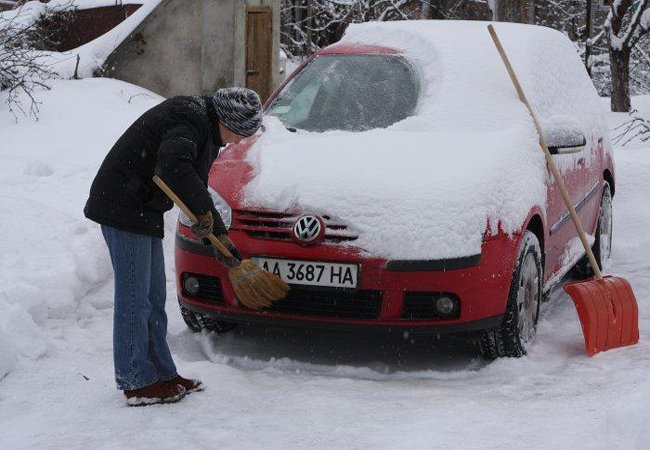 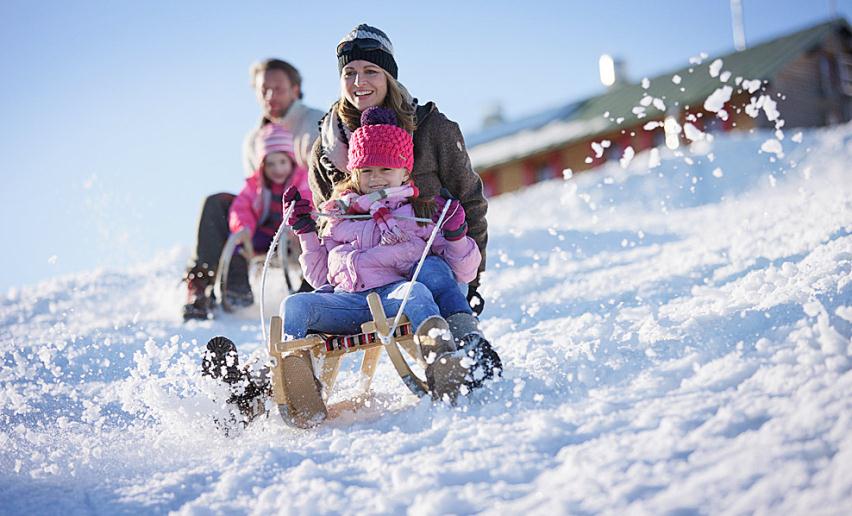 Развлечения зимой
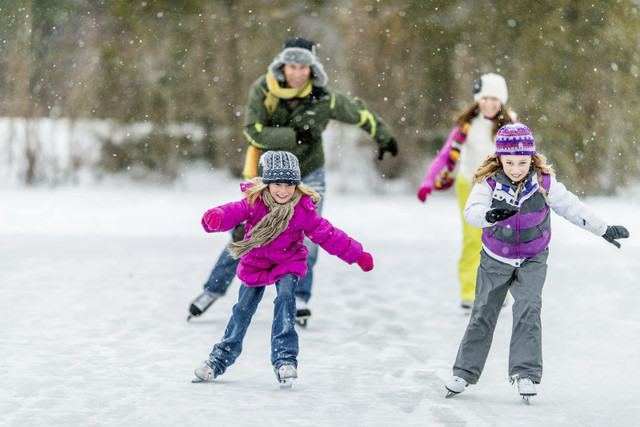 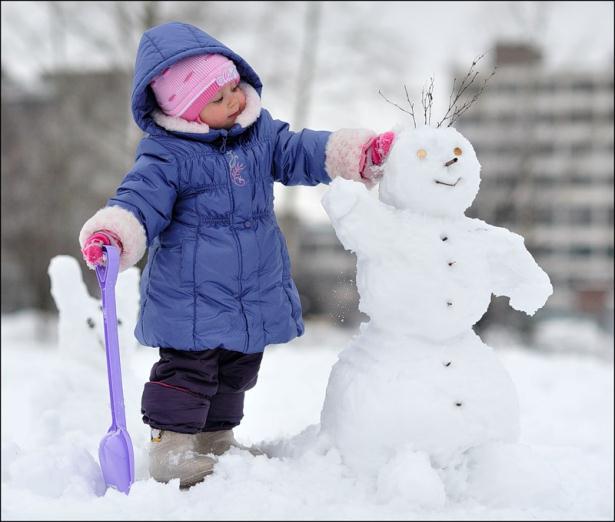 Зимние праздники
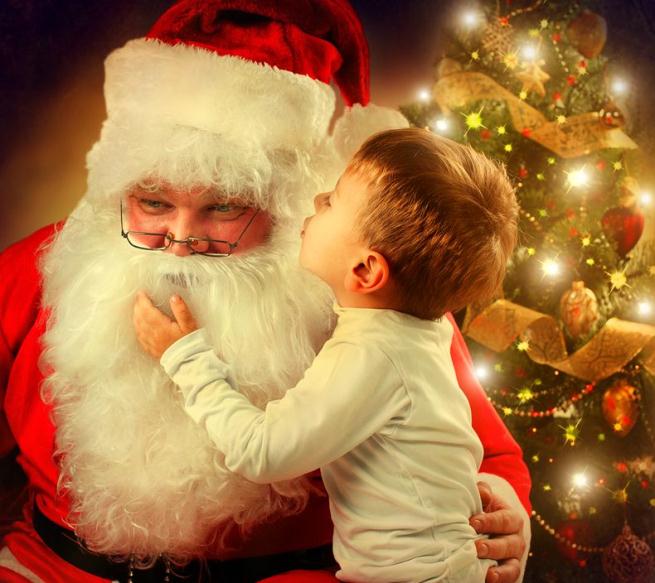 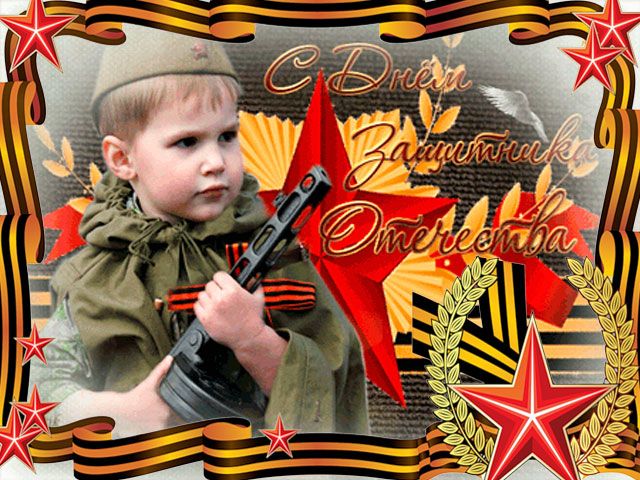 Масленница
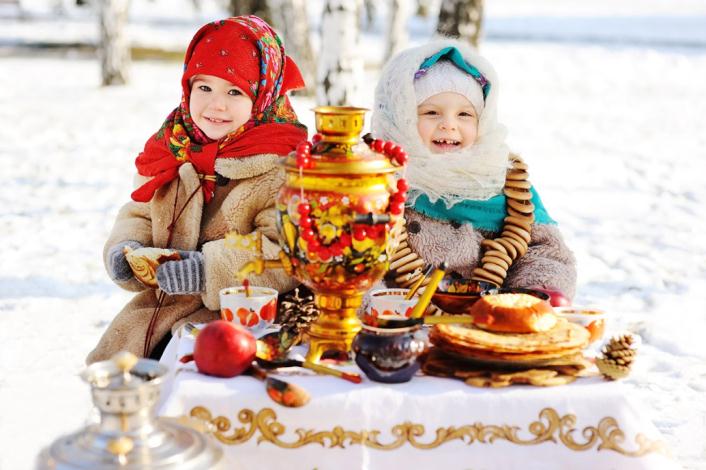 23 февраля
Новый Год!